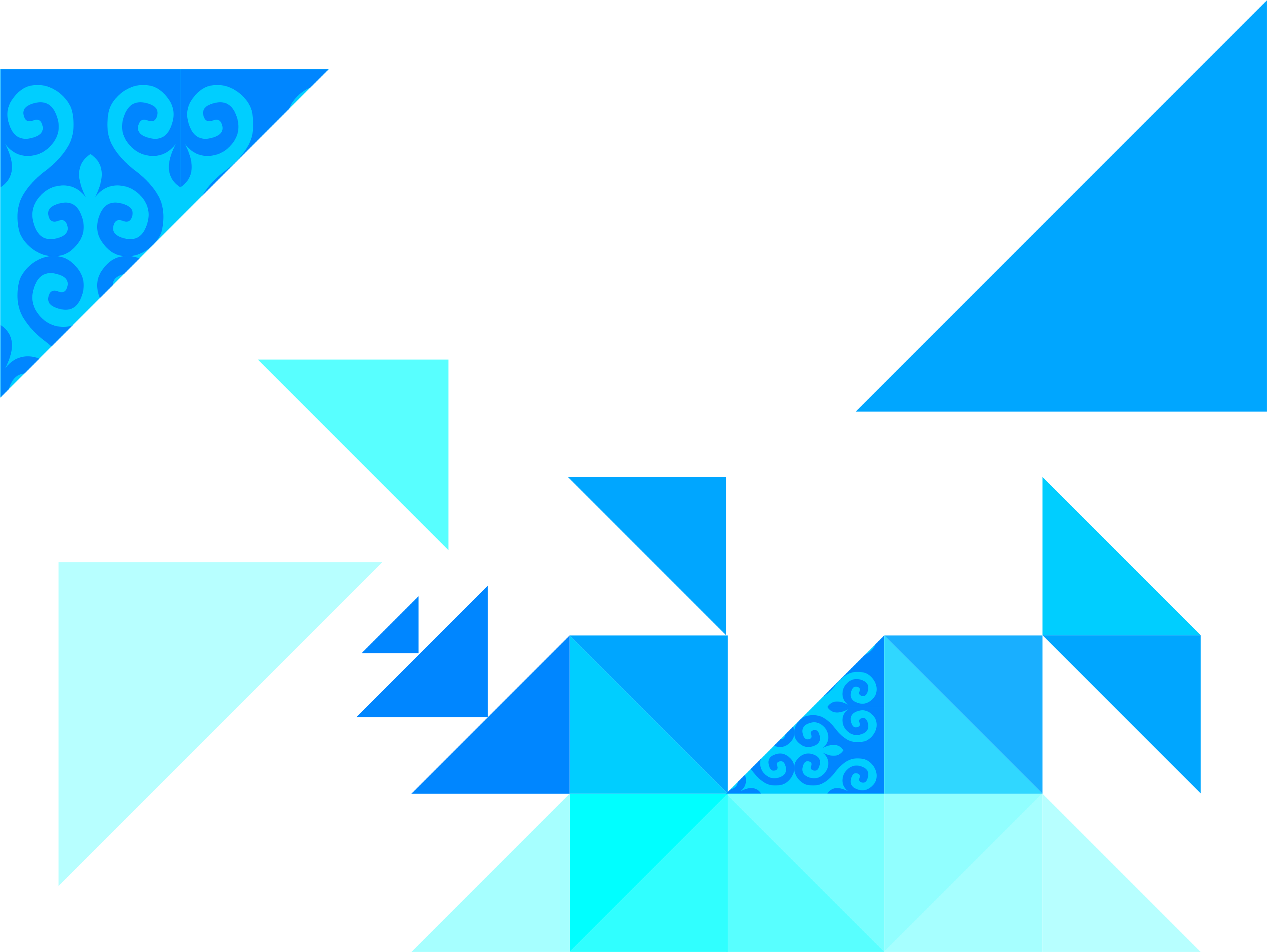 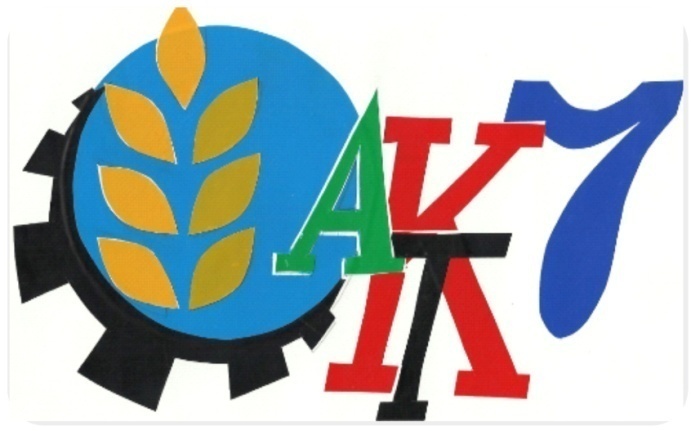 Ақмола облысы білім басқармасының
«Есіл ауданы, Есіл қаласы, №7
 агротехникалық колледжі» 
коммуналдық мемлекеттік мекемесі
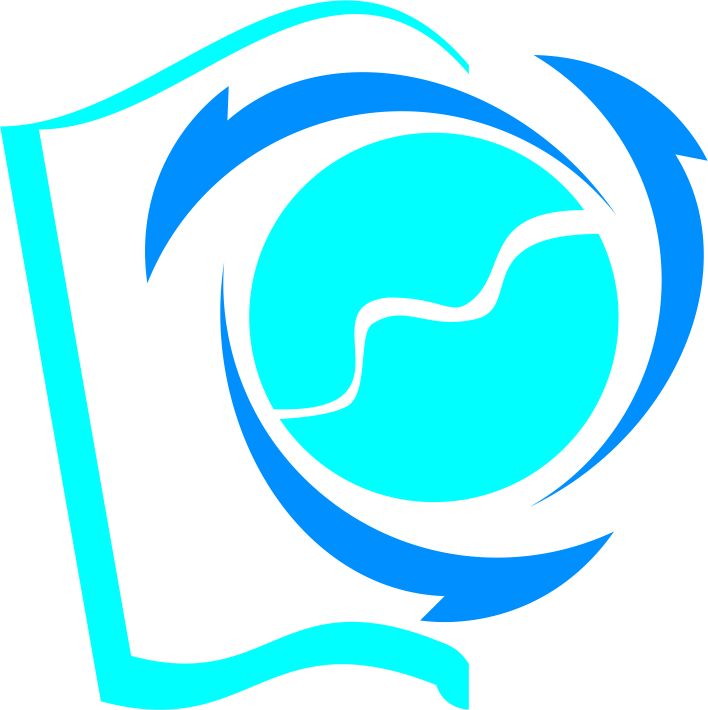 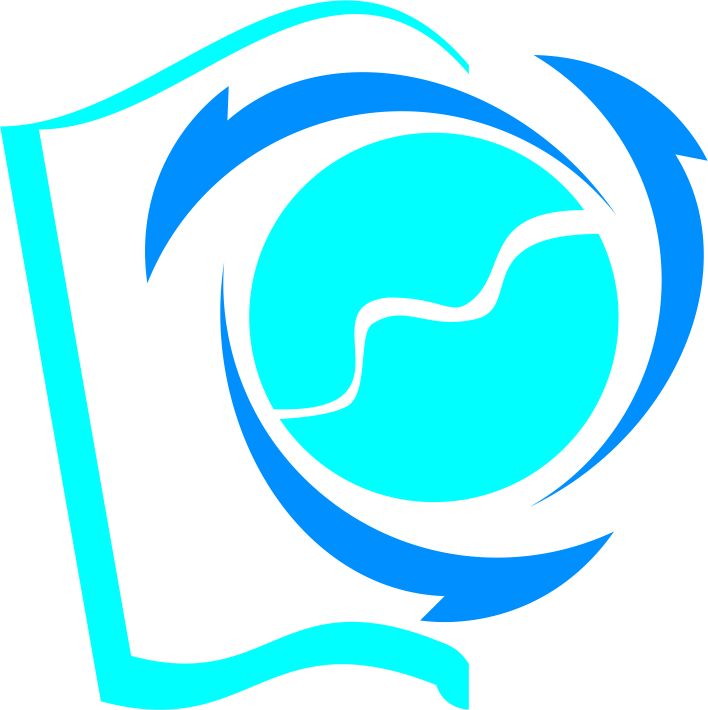 ПРОФЕССИОНАЛЬНО-ЛИЧНОСТНАЯ ГОТОВНОСТЬ
 ПРЕПОДАВАТЕЛЕЙ И МАСТЕРОВ П/О 
К ДЕЯТЕЛЬНОСТИ В МОДЕЛИ ОБРАЗОВАНИЯ,
ОРИЕНТИРОВАННОЙ НА РЕЗУЛЬТАТ, 
с позиции молодого педагога
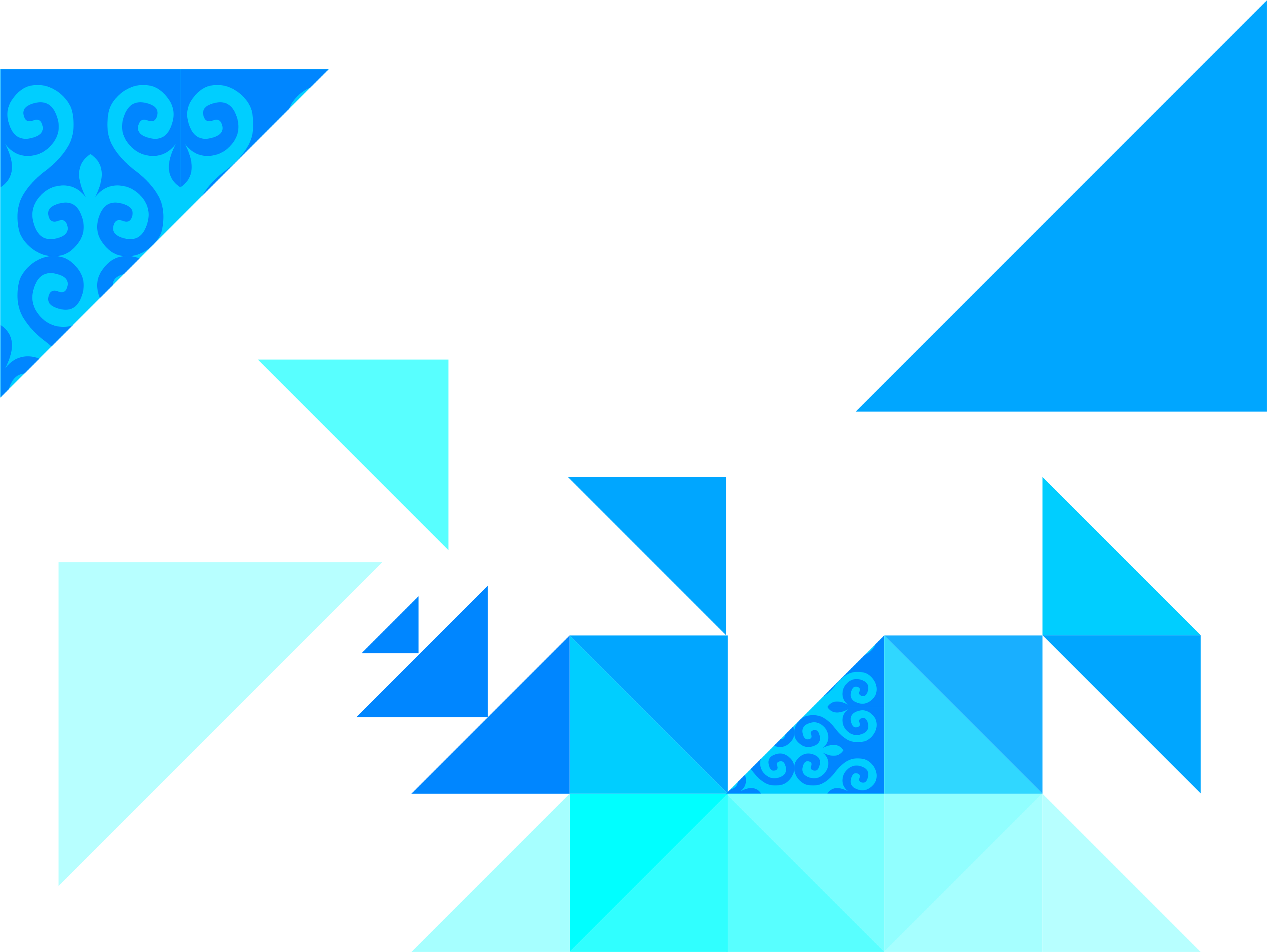 Мастер п/о           Ткачев Р.С.
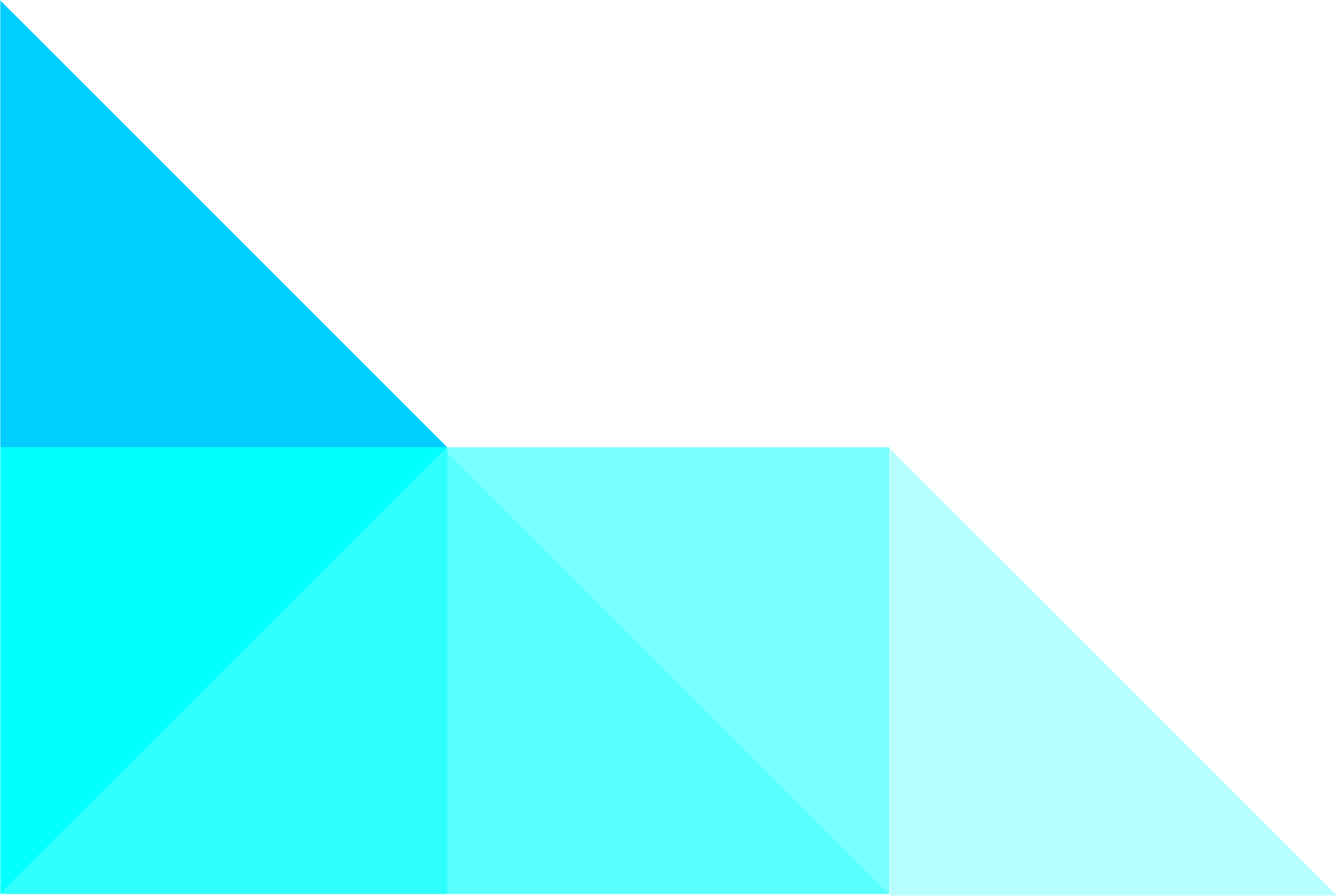 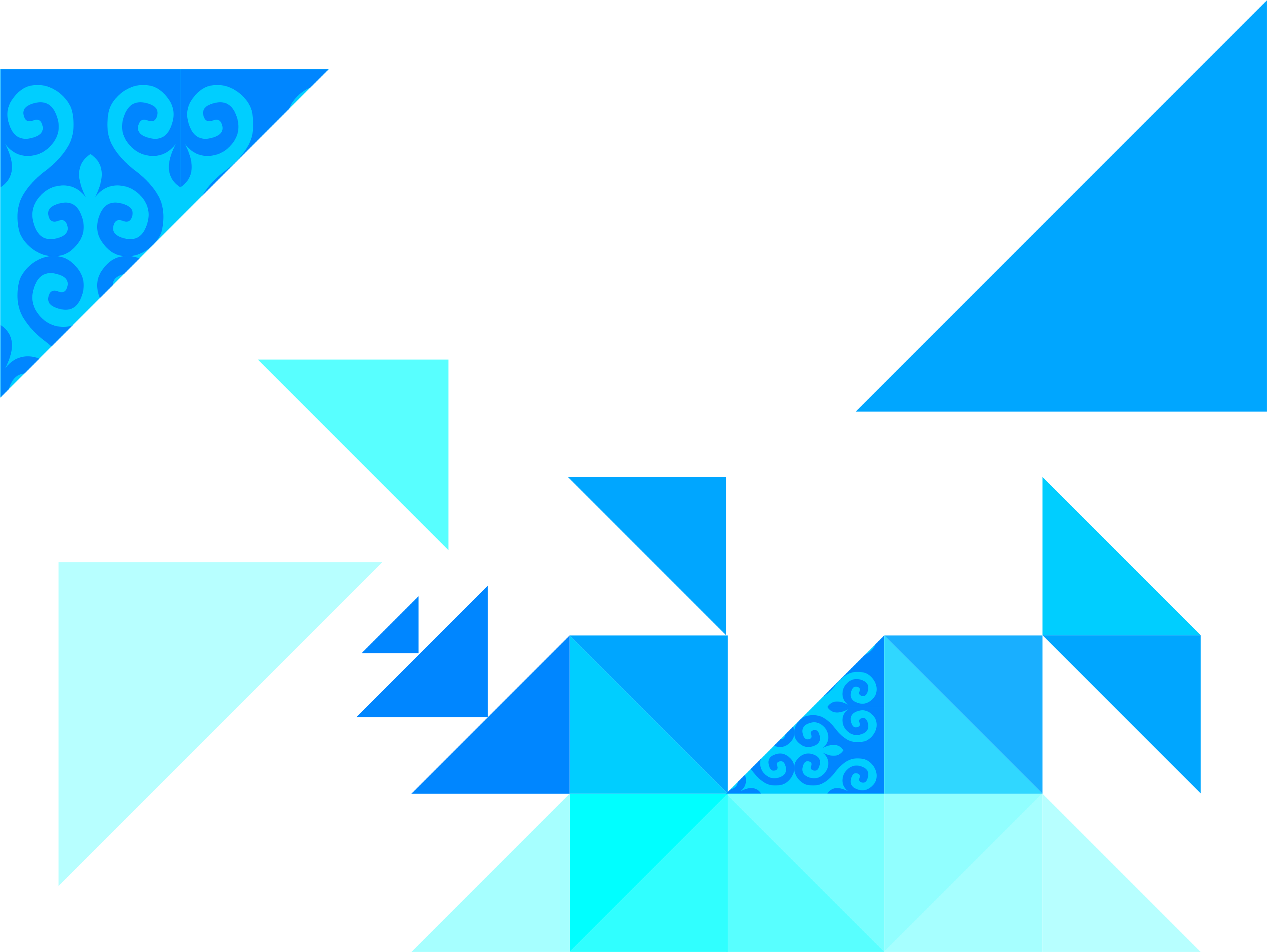 «Елімізге бойына ата-бабаларымыздын елмен жерге деген сүйіспеншілік қасиеті дарыған, егеменді елімізге аянбай қызмет ететін, ой-өрісі кен, алғыр да жүректі, сауаттыда салауатты азаматтар қажет» 
Қазақстан Республикасының Президенті 
	      Н. Ә. Назарбаев

«Мы должны создать гибкую, открытую, непрерывно развивающуюся и доступную систему технического и профессионального образования» 
Президент Республики Казахстан 
Н.А. Назарбаев
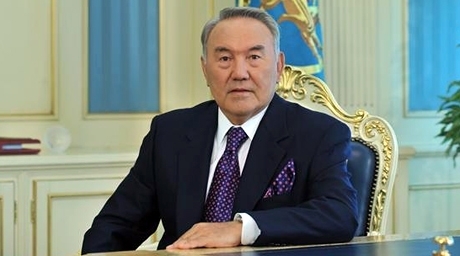 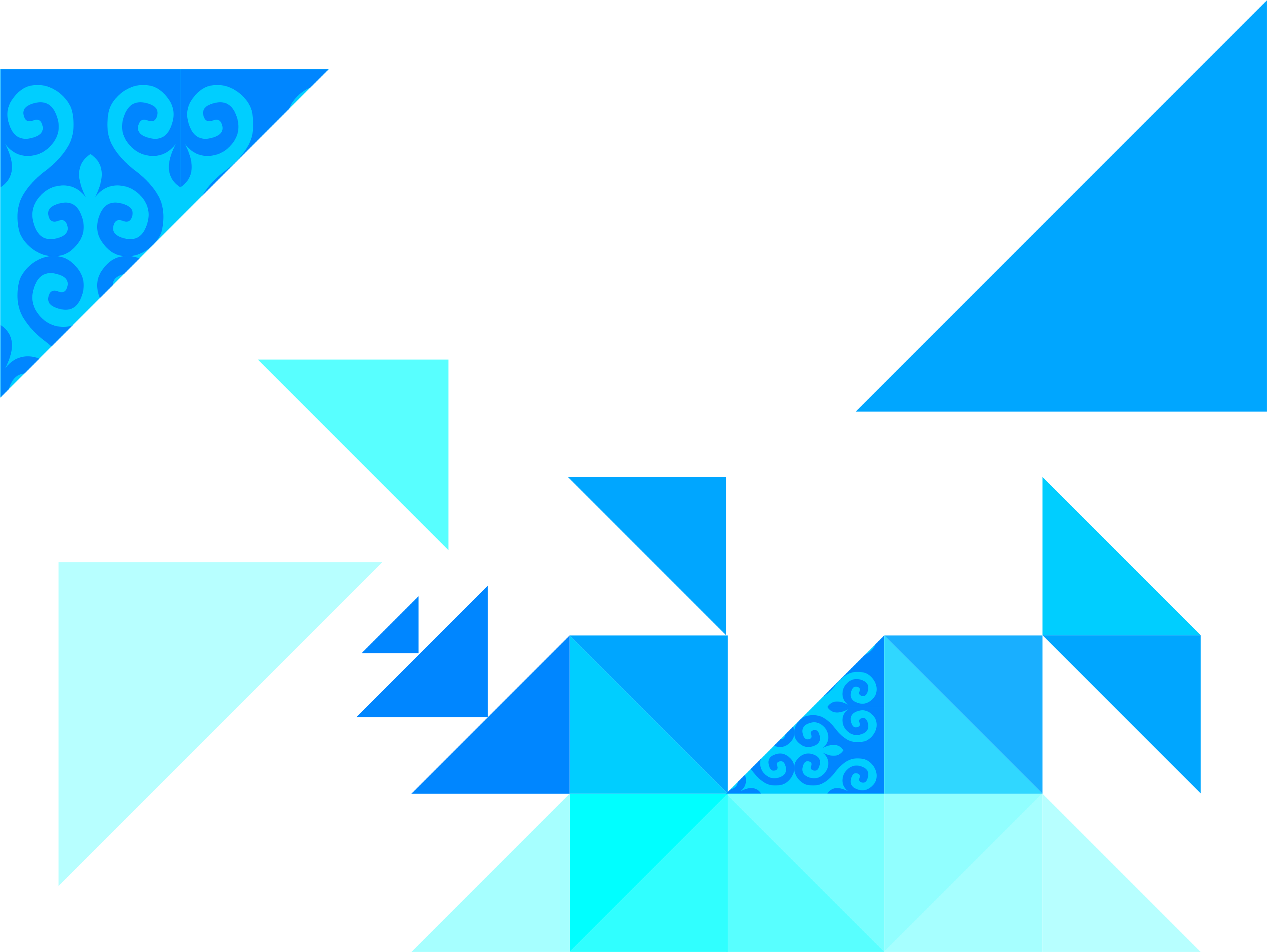 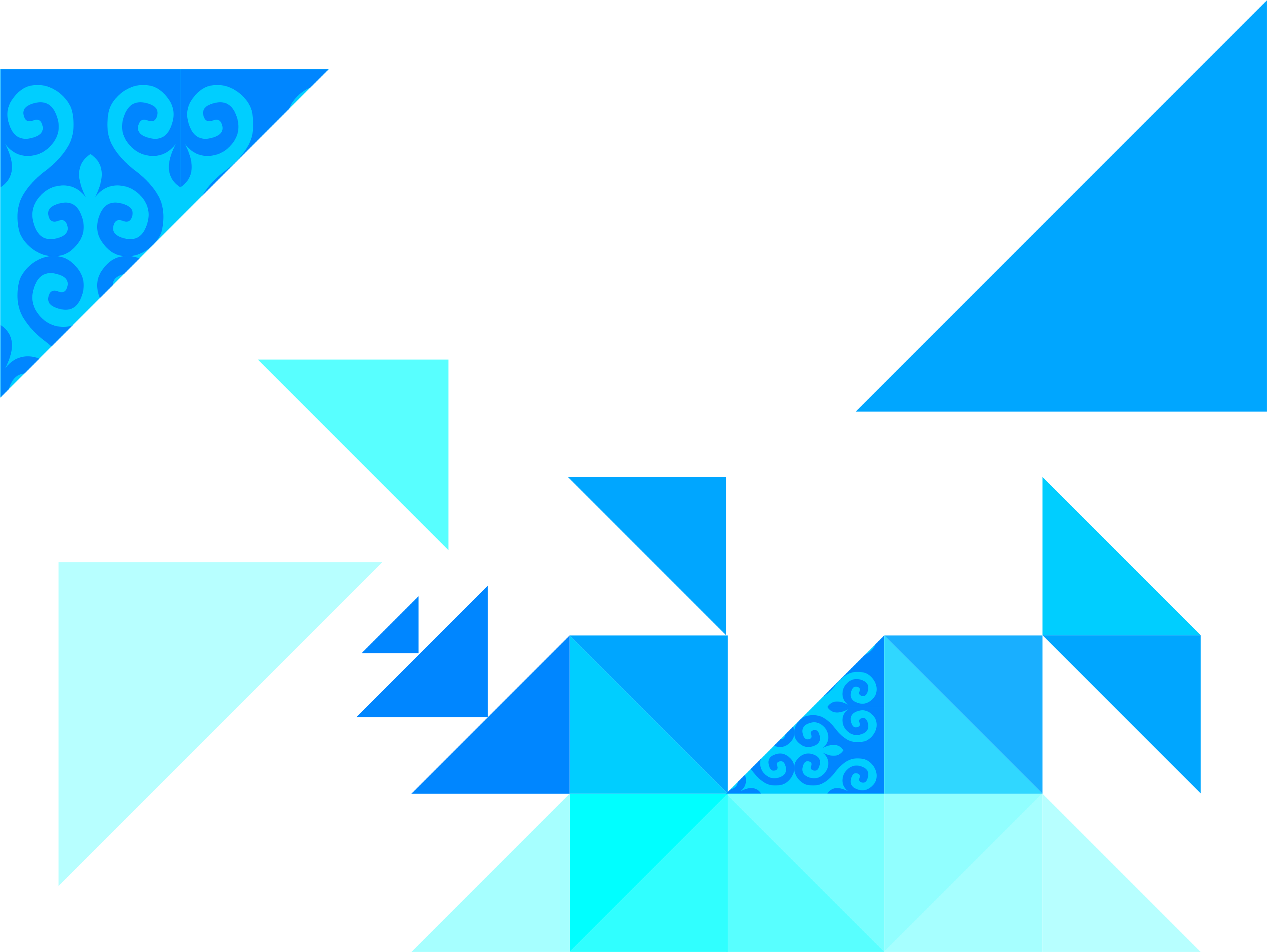 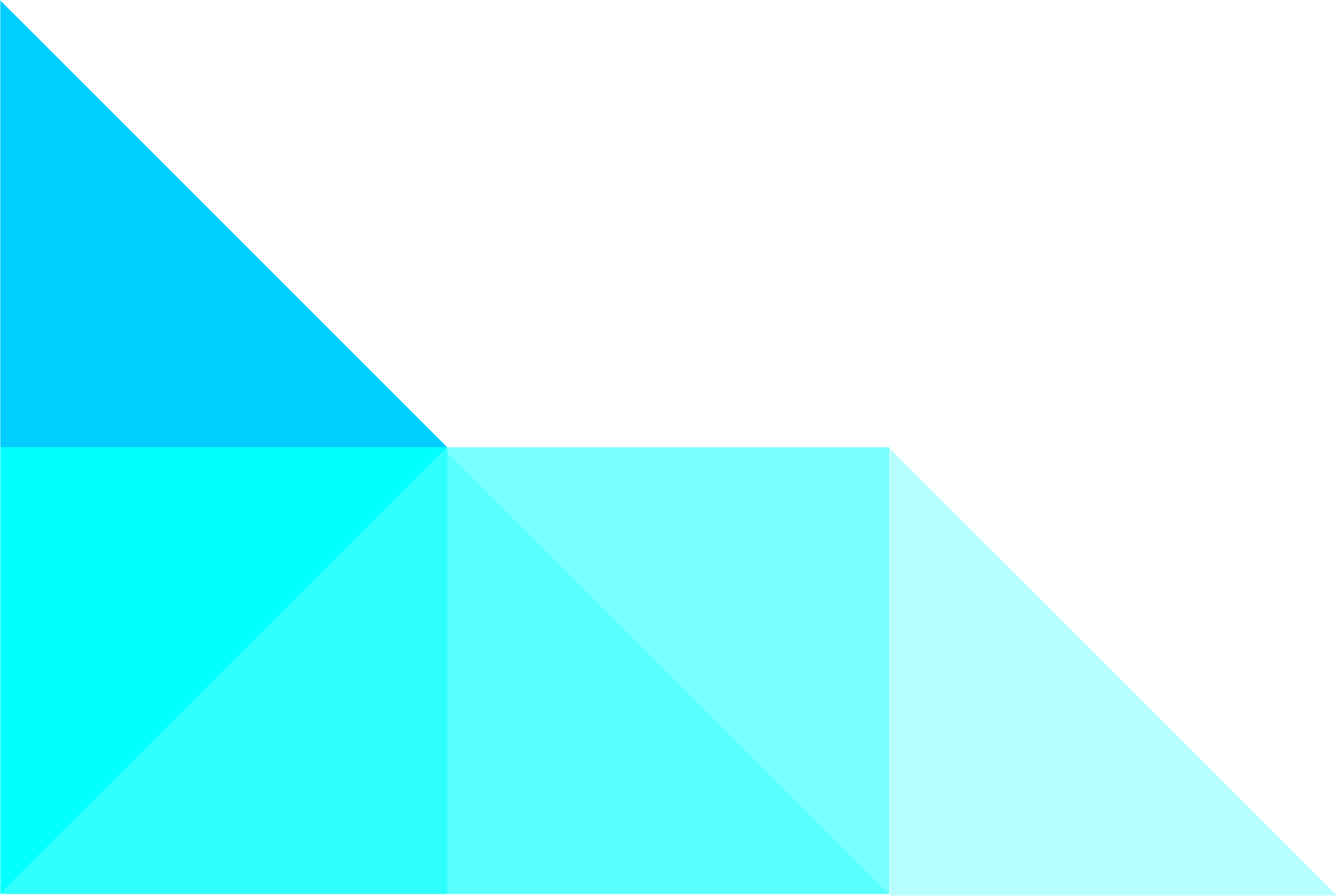 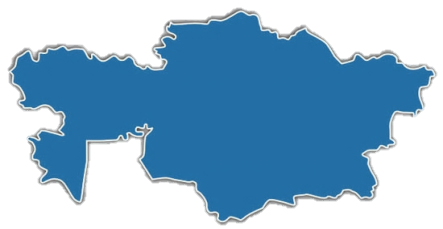 АО «РНМЦ»
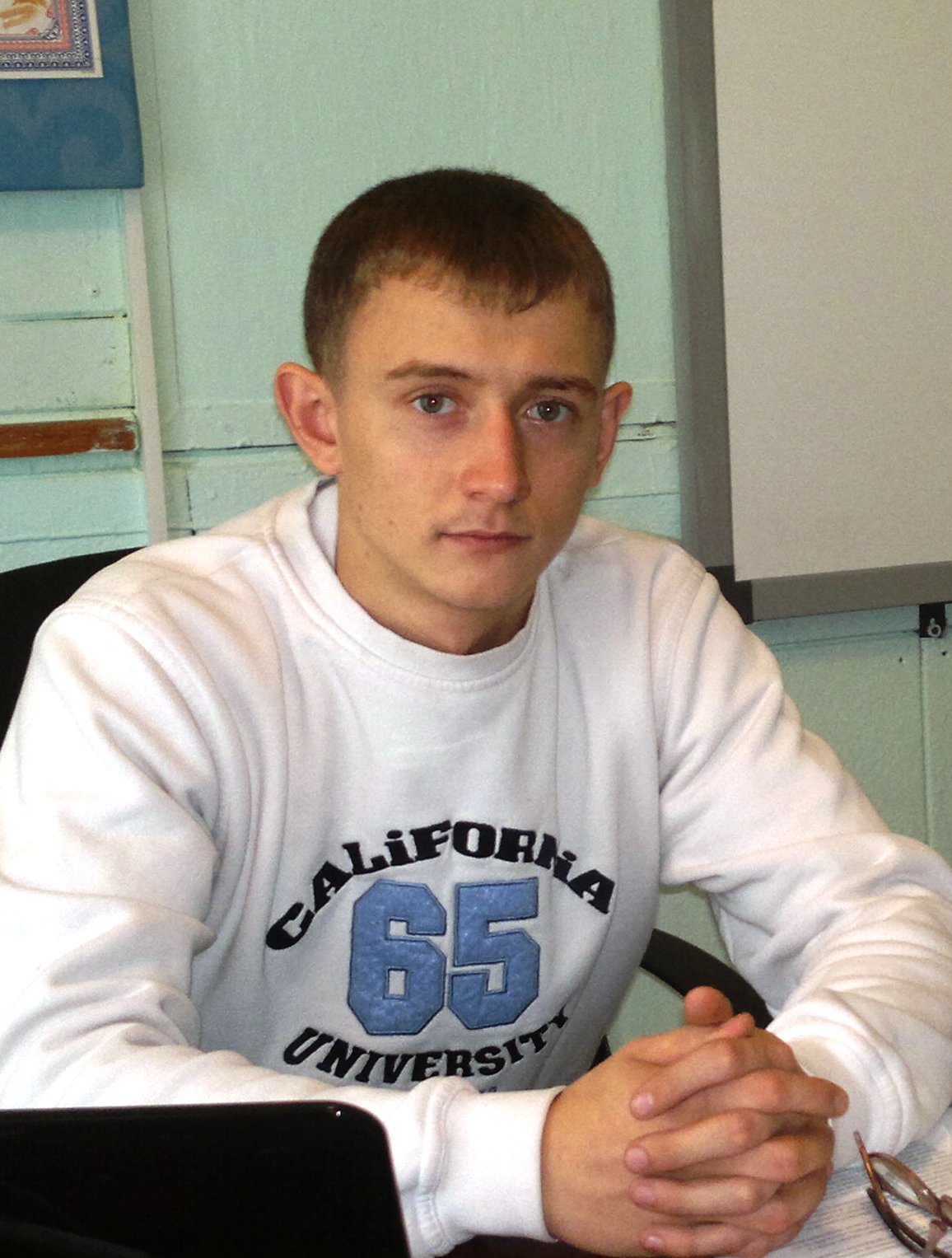 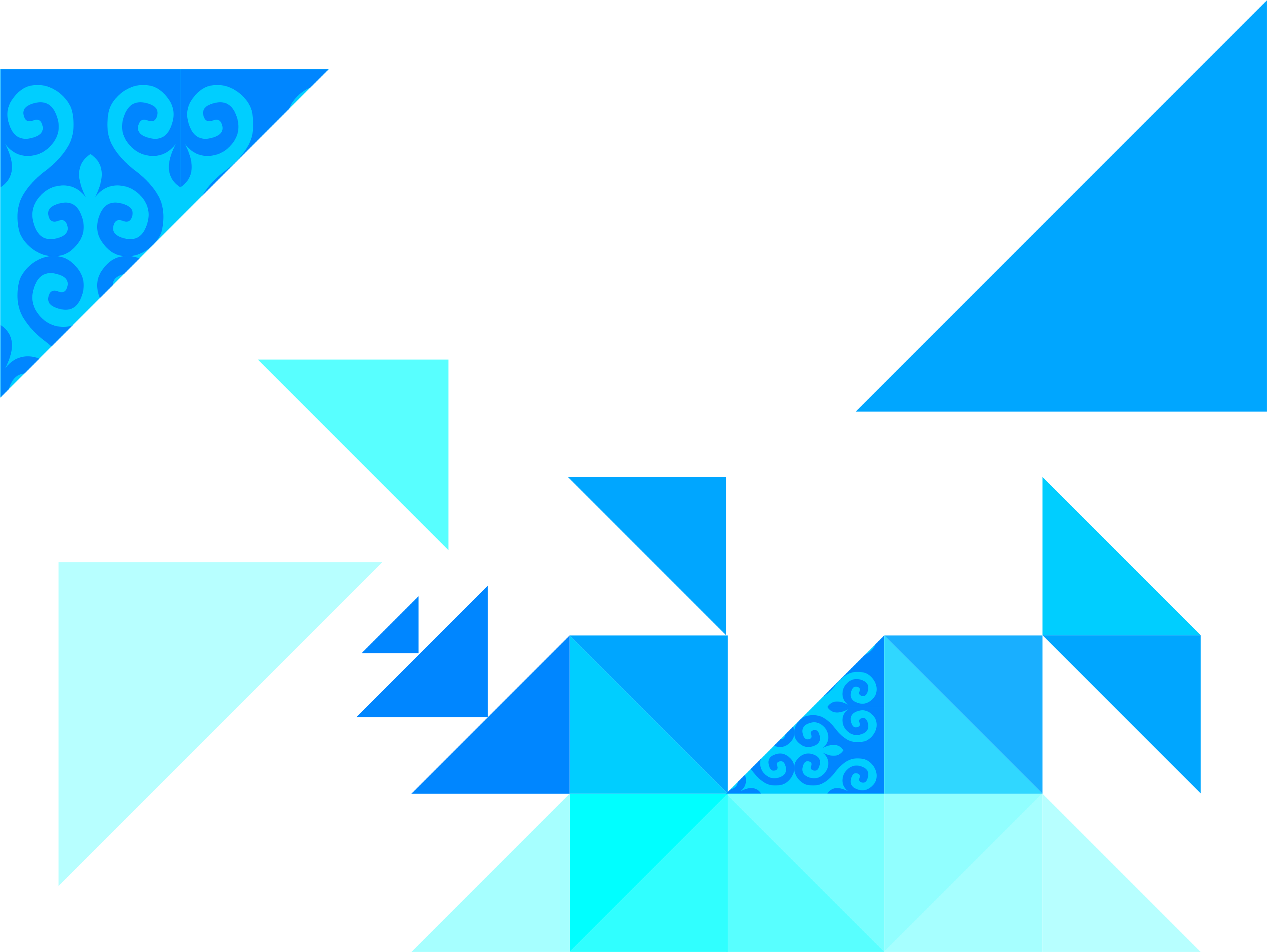 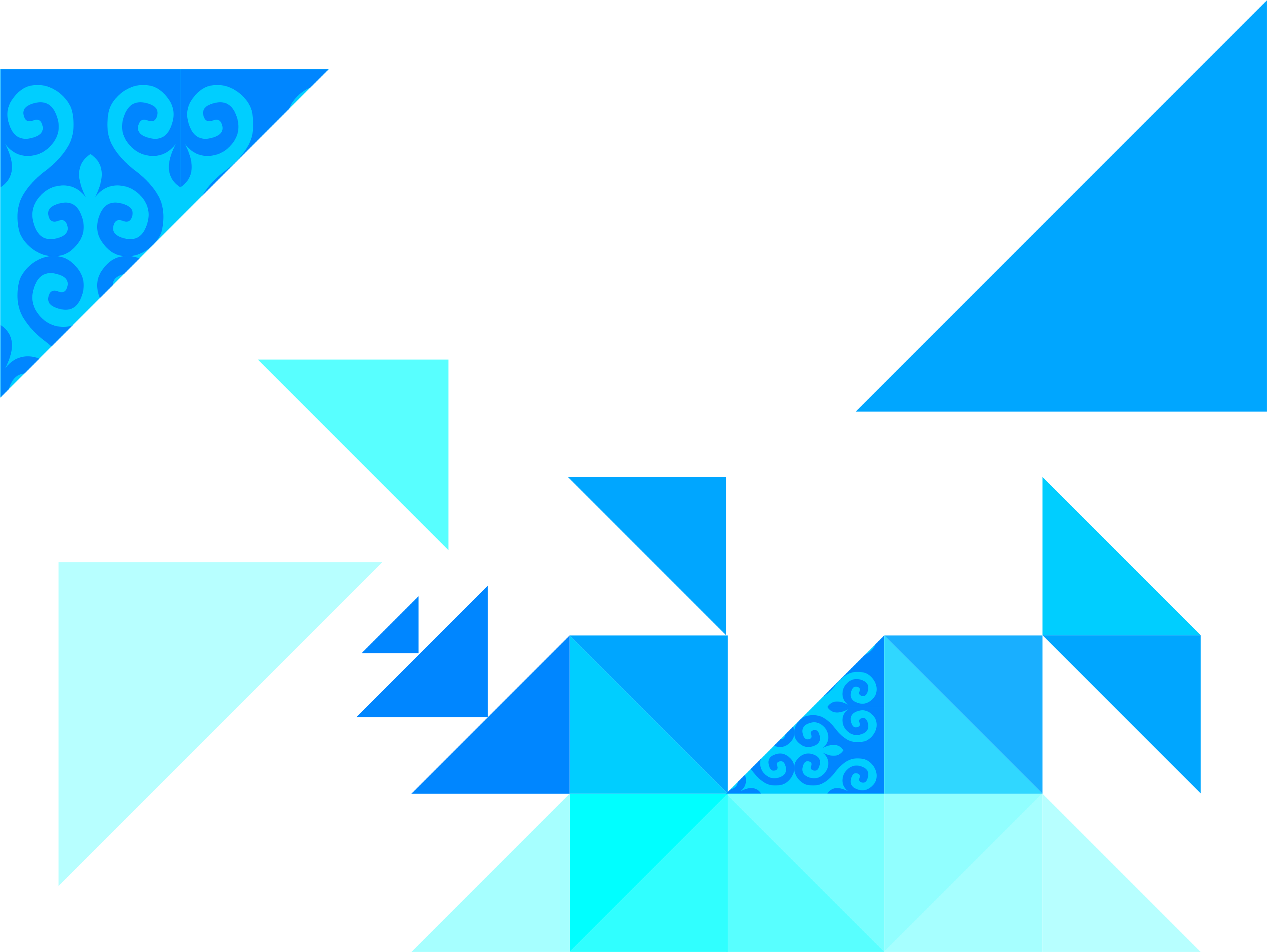 Современный  мастер производственного обучения всегда должен помнить о том, что для своих учащихся он будет примером, на который ориентируются и которому подражают. Сколько усилий и труда он затратит, сколько вложит души, педагогического такта, 
профессионального умения, любви, 
таков будет и конечный результат.
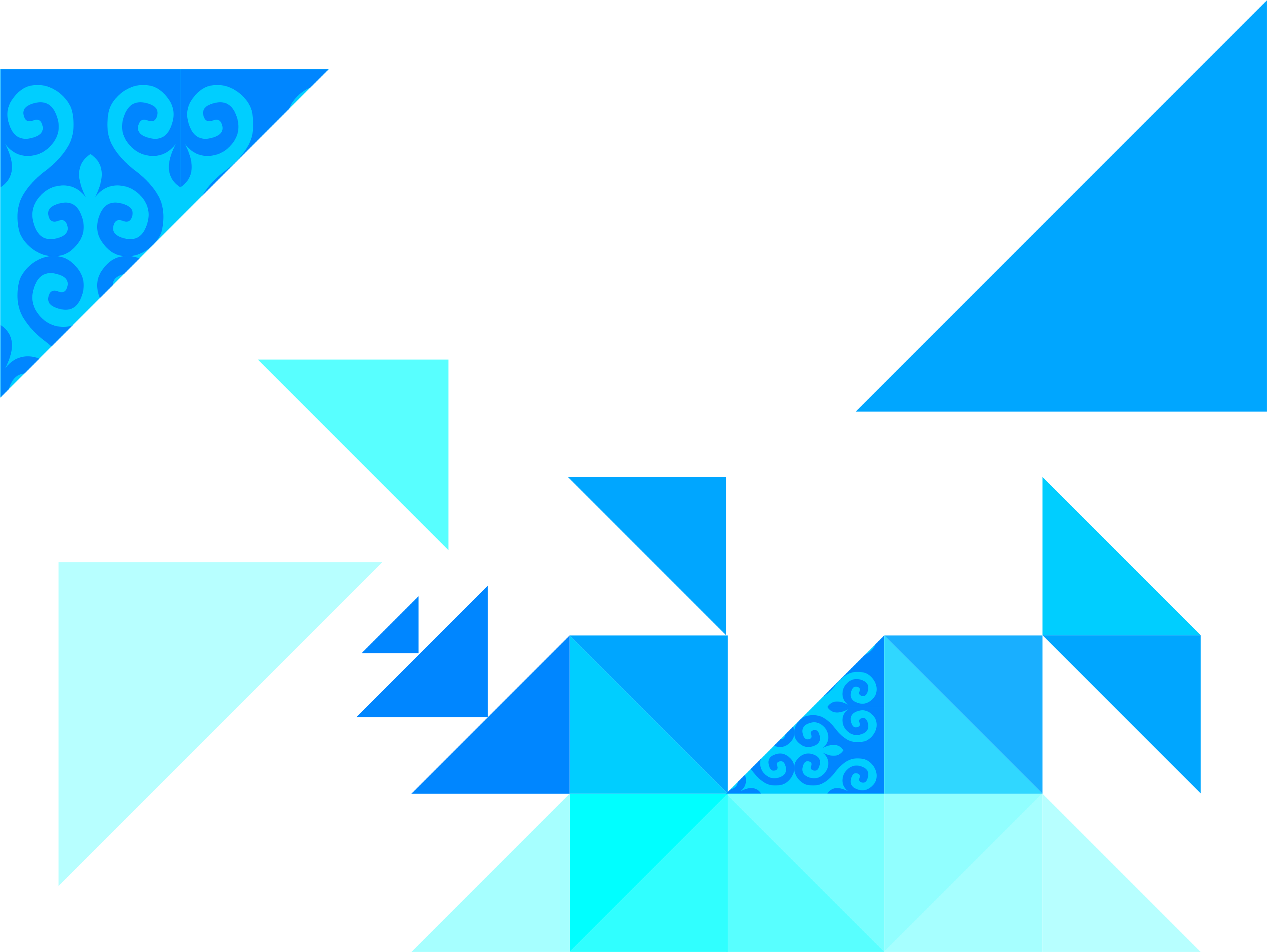 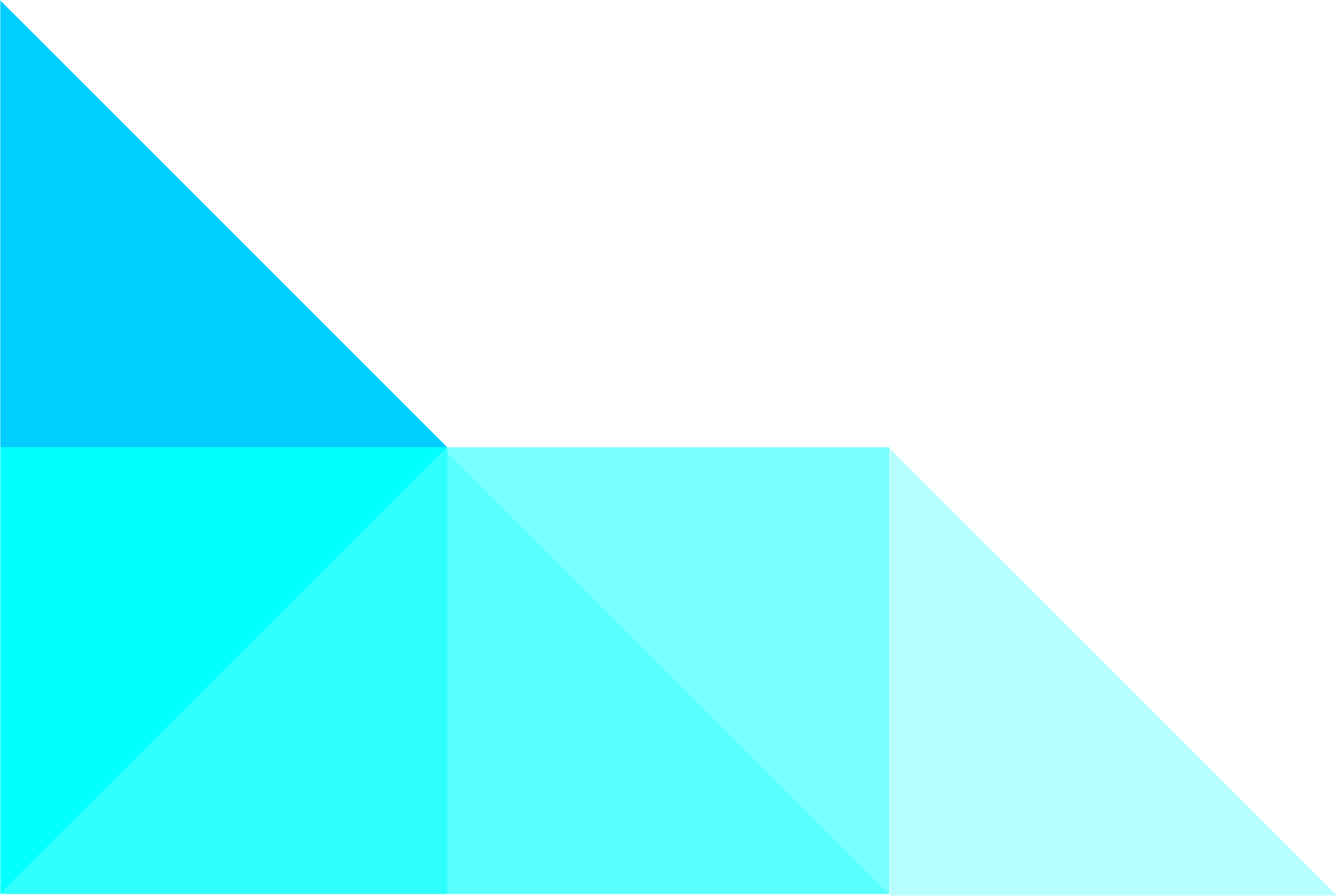 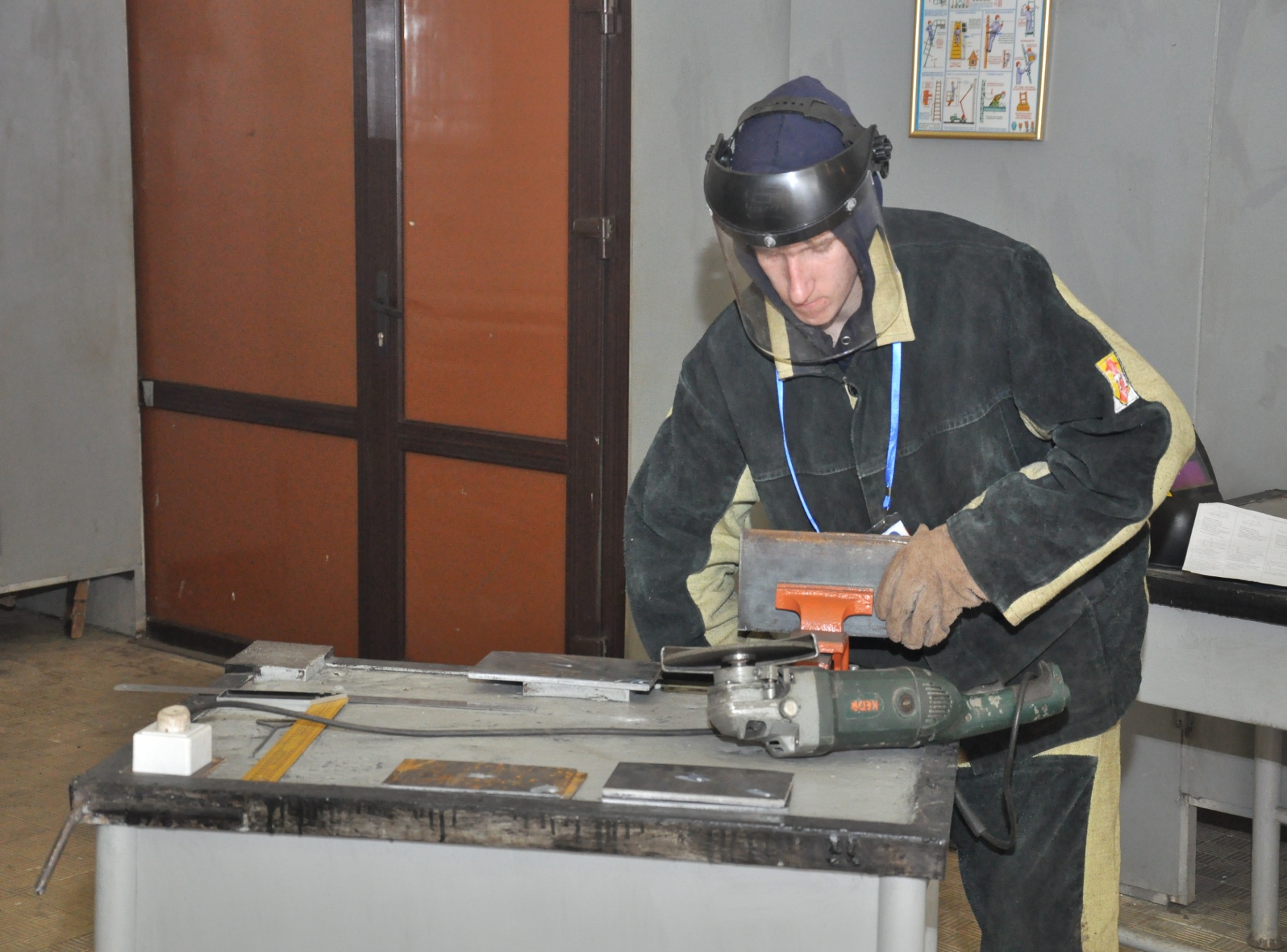 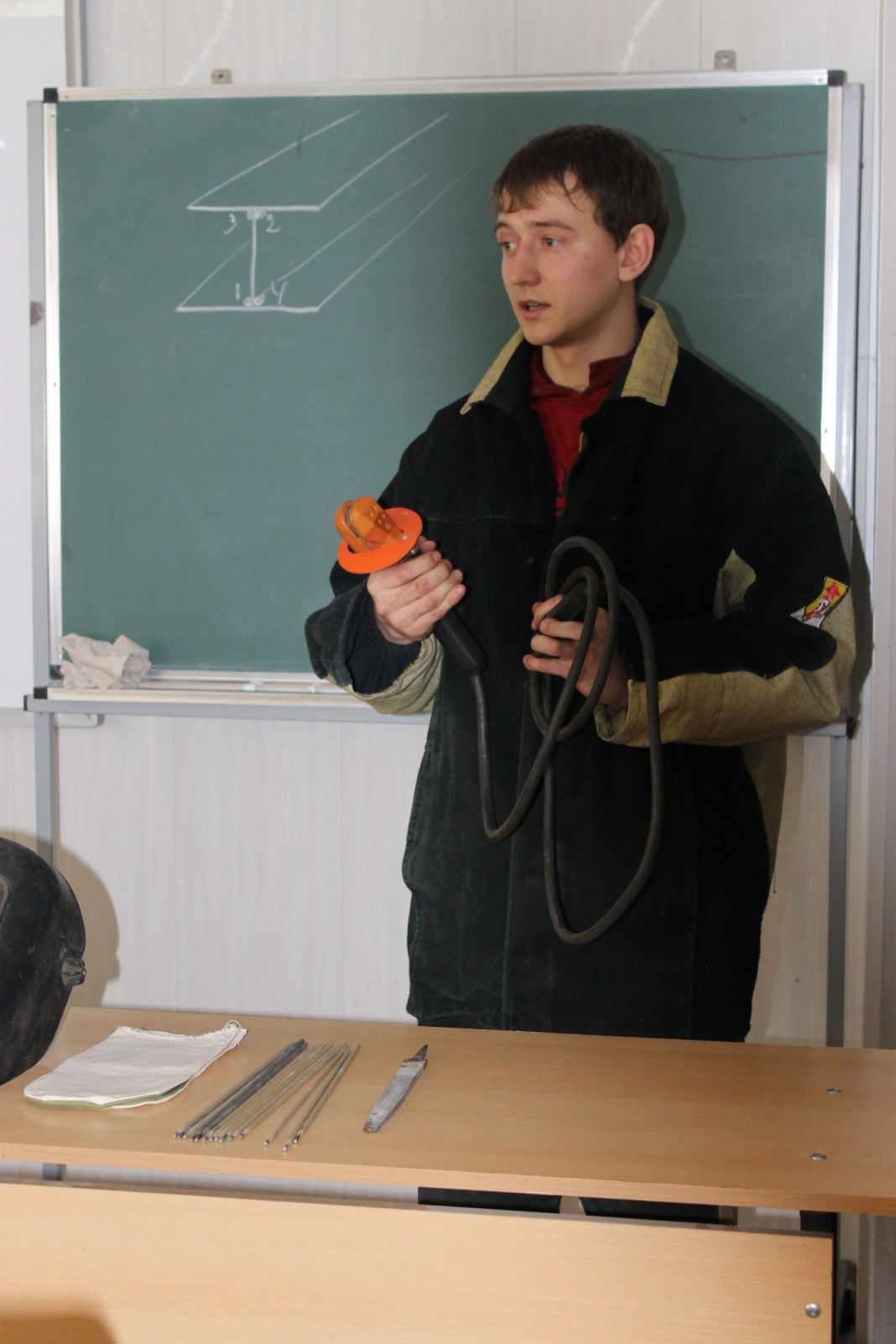 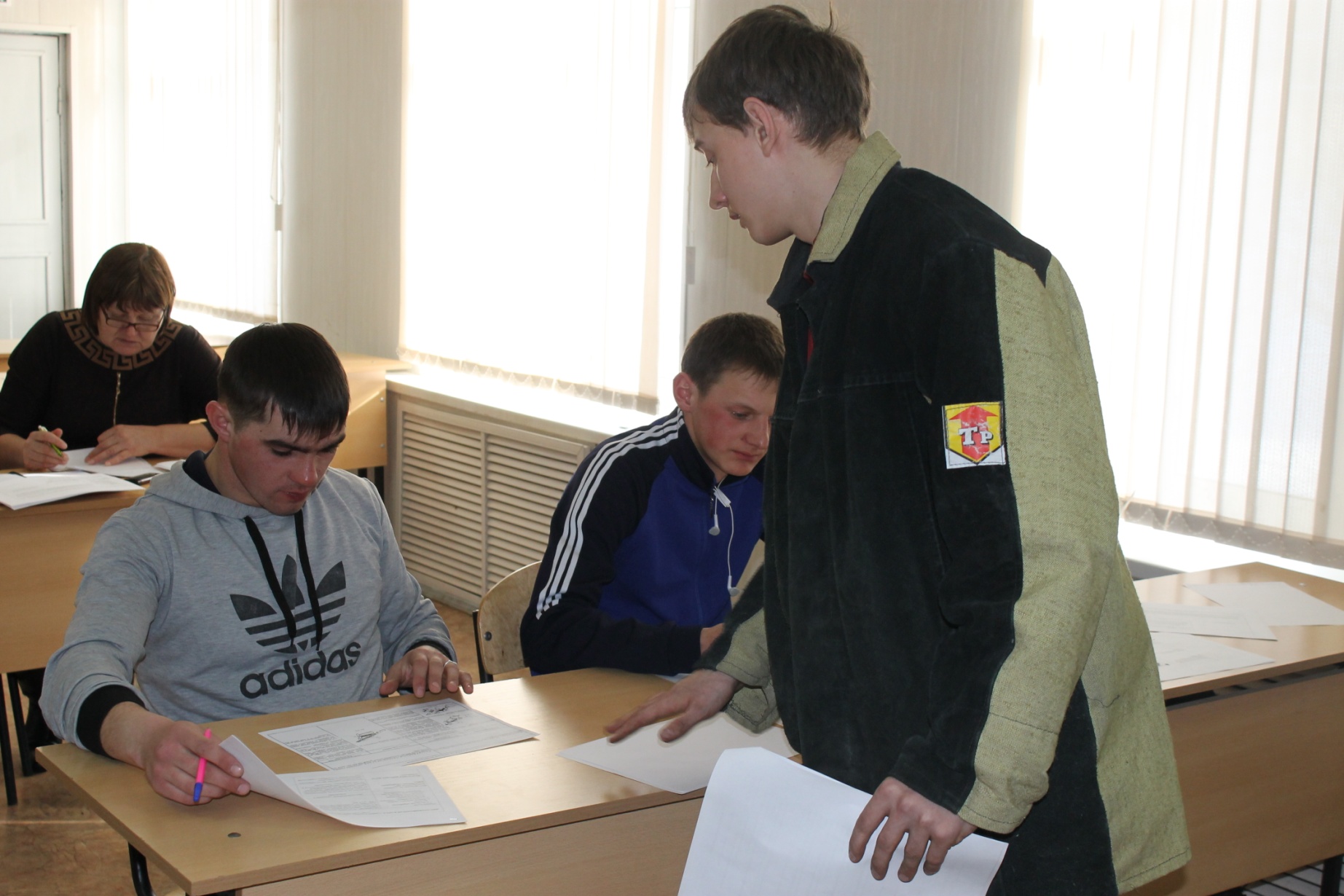 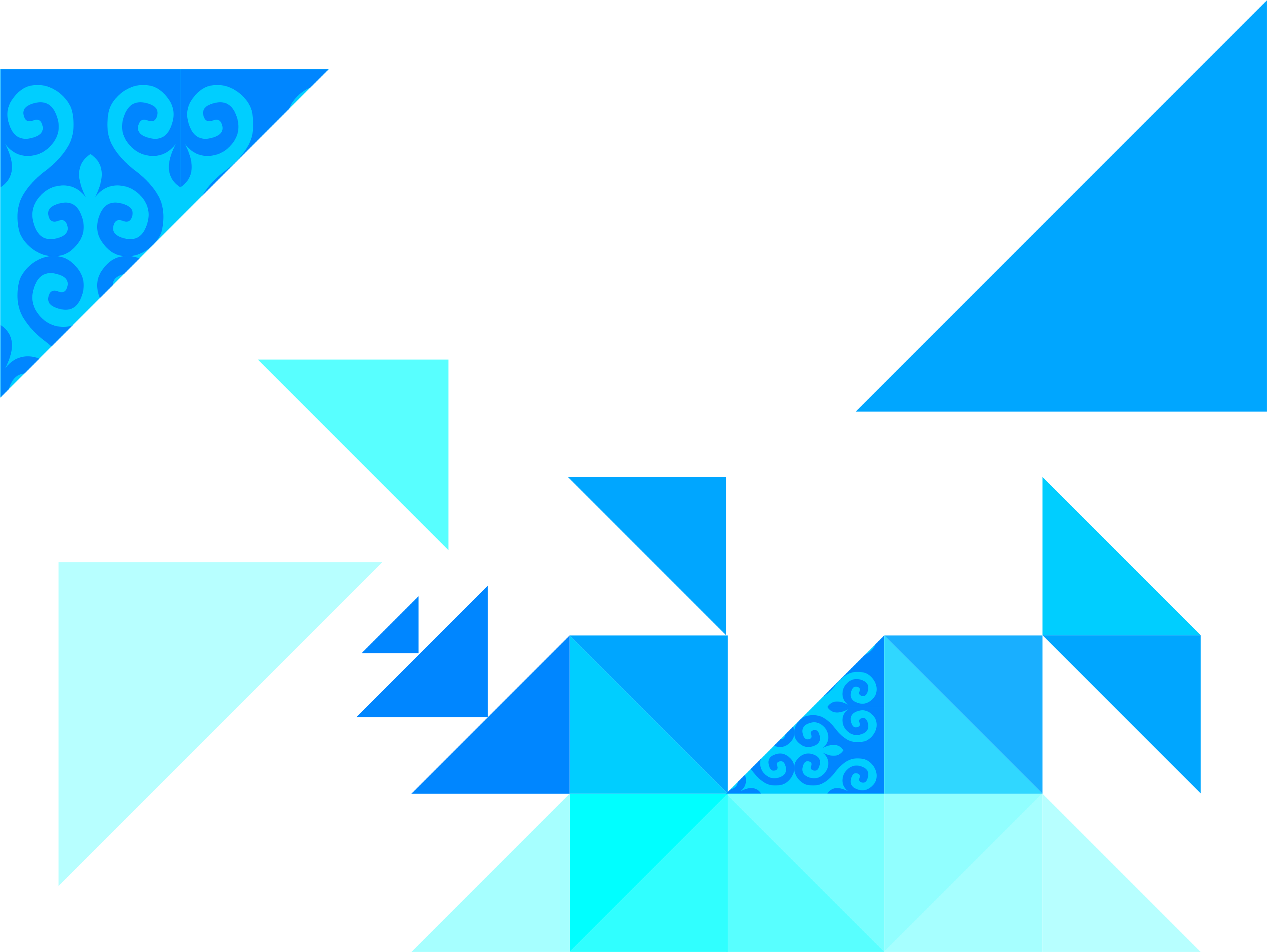 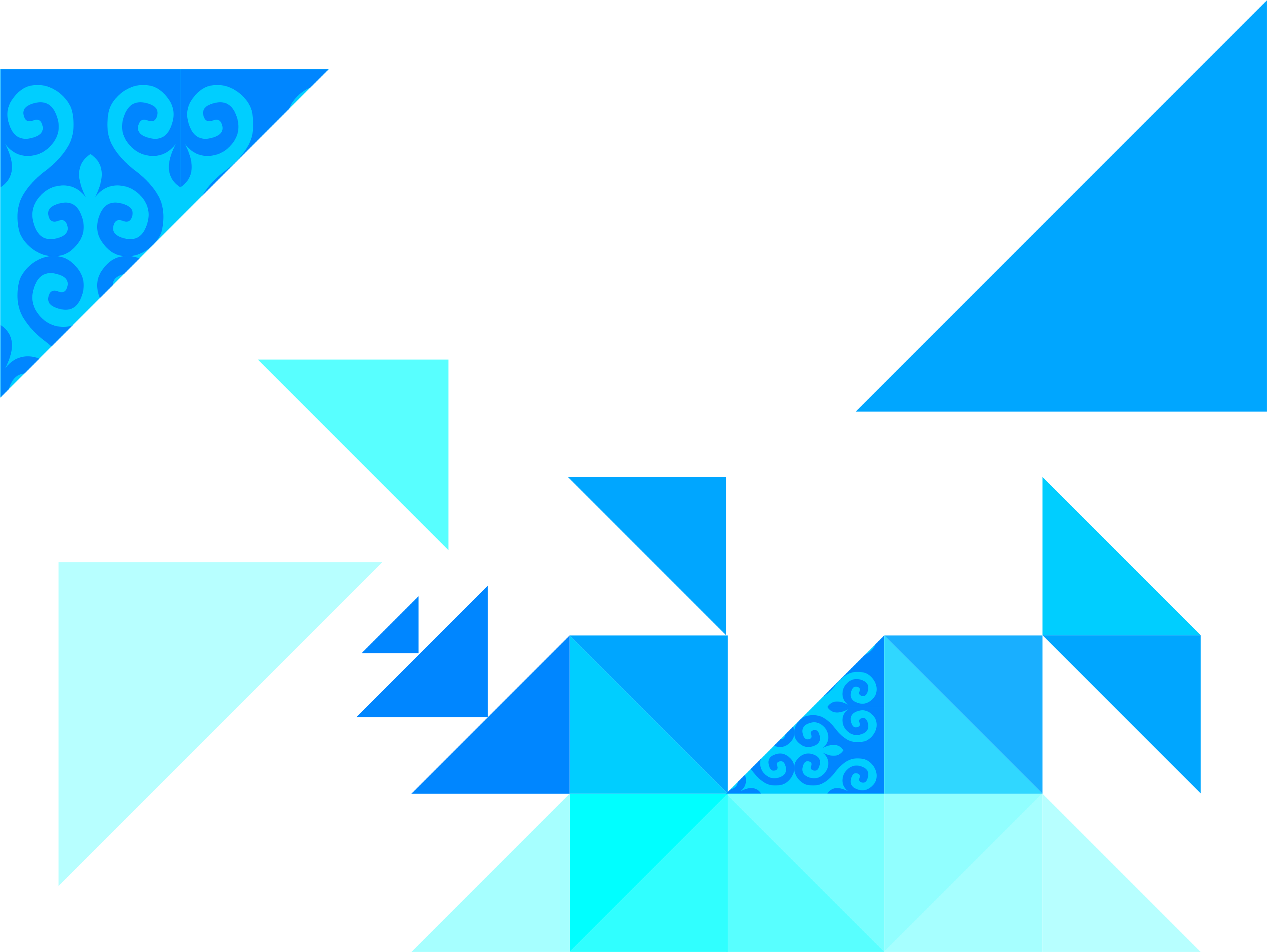 Повышение квалификации
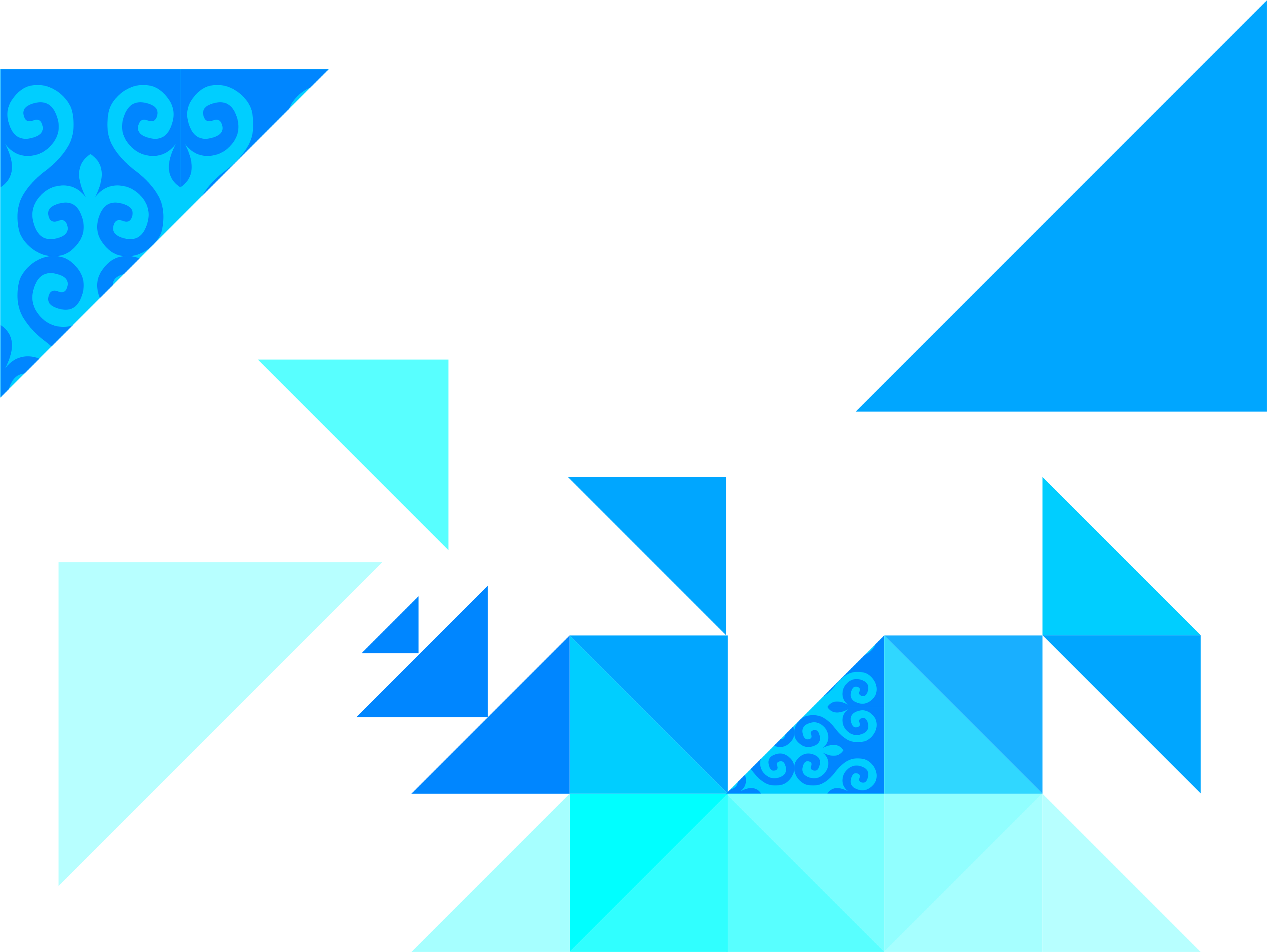 Спасибо за внимание!
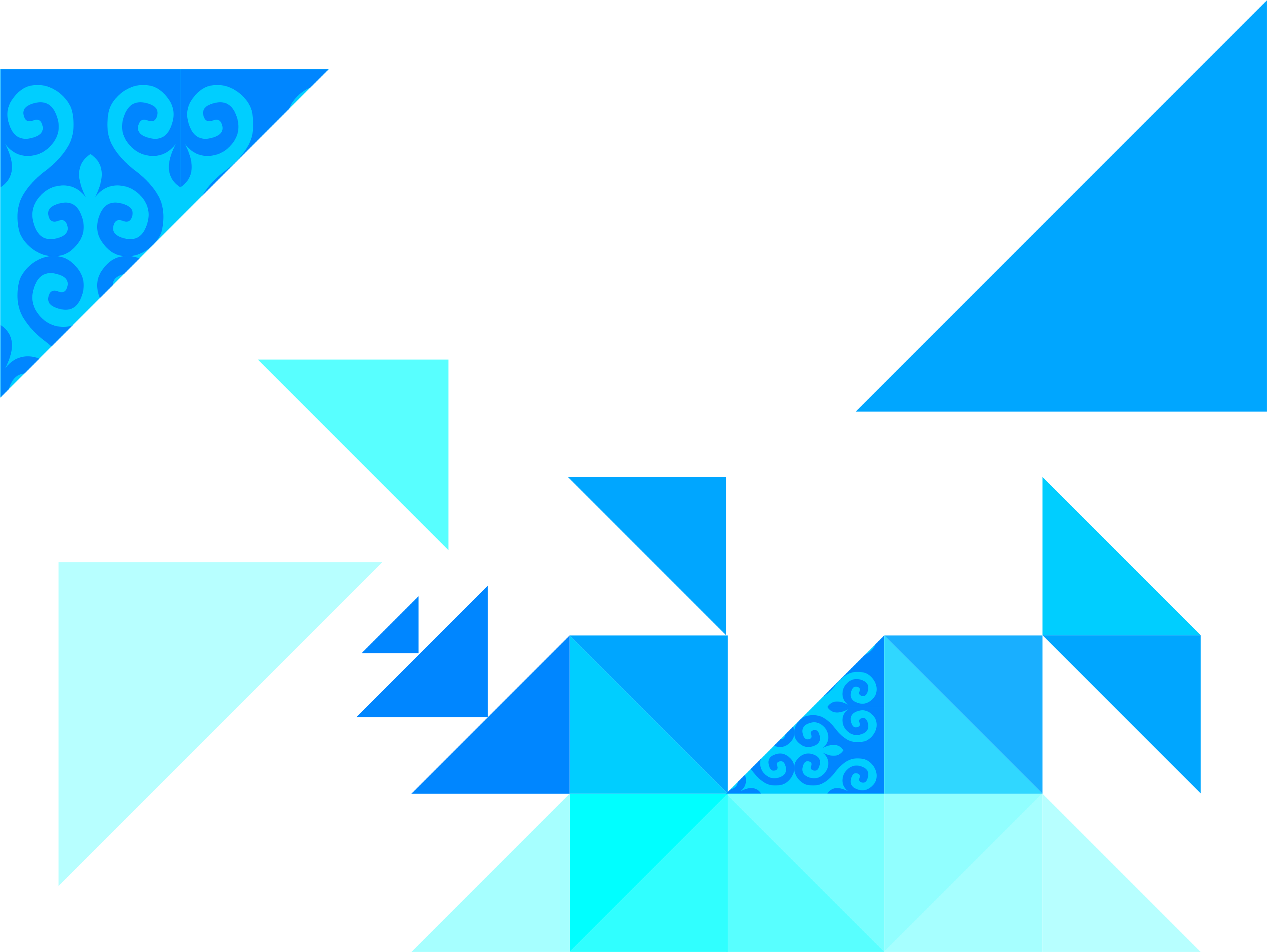 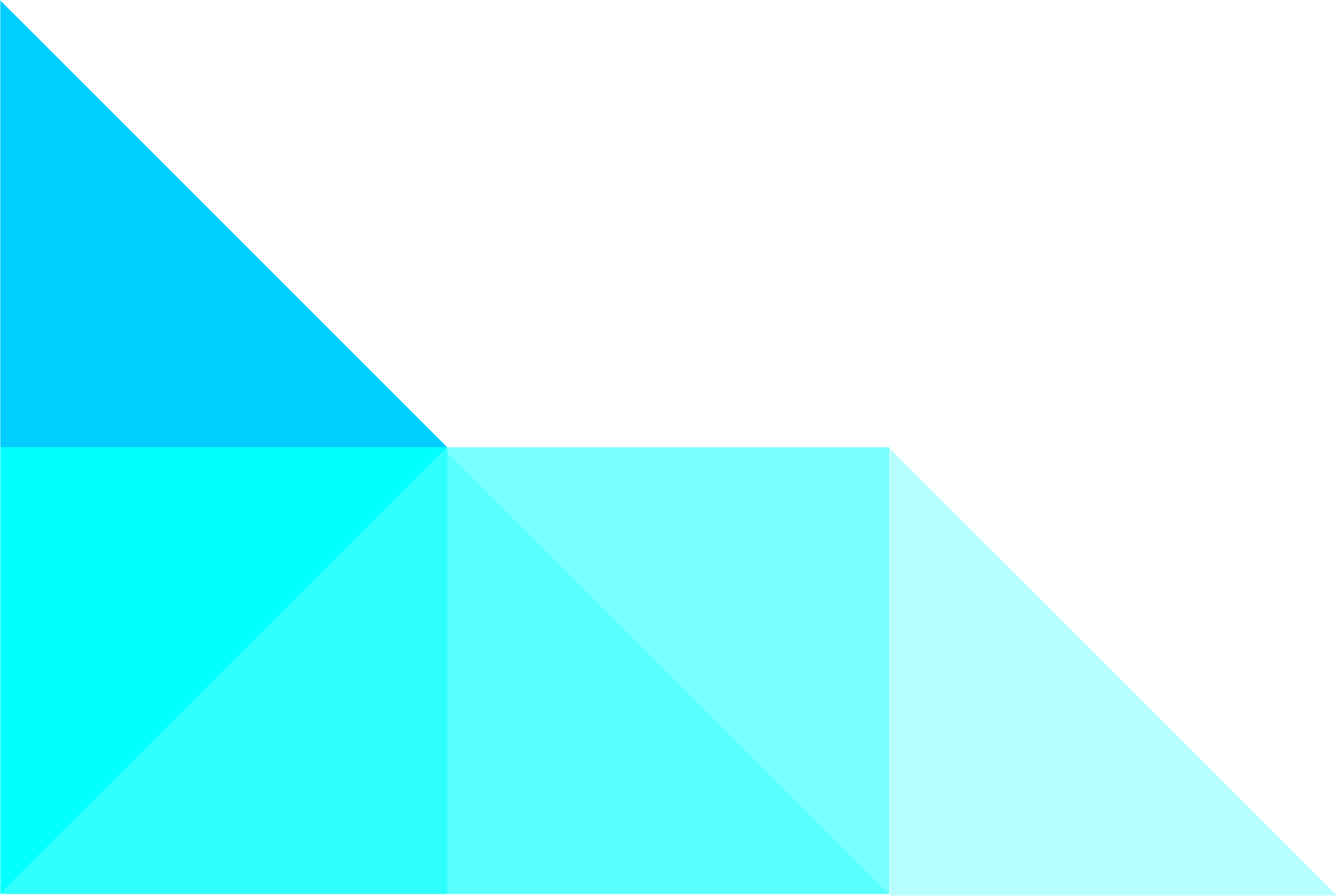